Everyone Wants to Zoom!
What is Zoom and How Is It Different from What I Have Used Before?
Zoom is Webconferencing:  Audio and Video communication across the Internet.

It is similar to Facetime, Webex, and Skype

It is also similar to Videoconferencing, but with some significant differences.
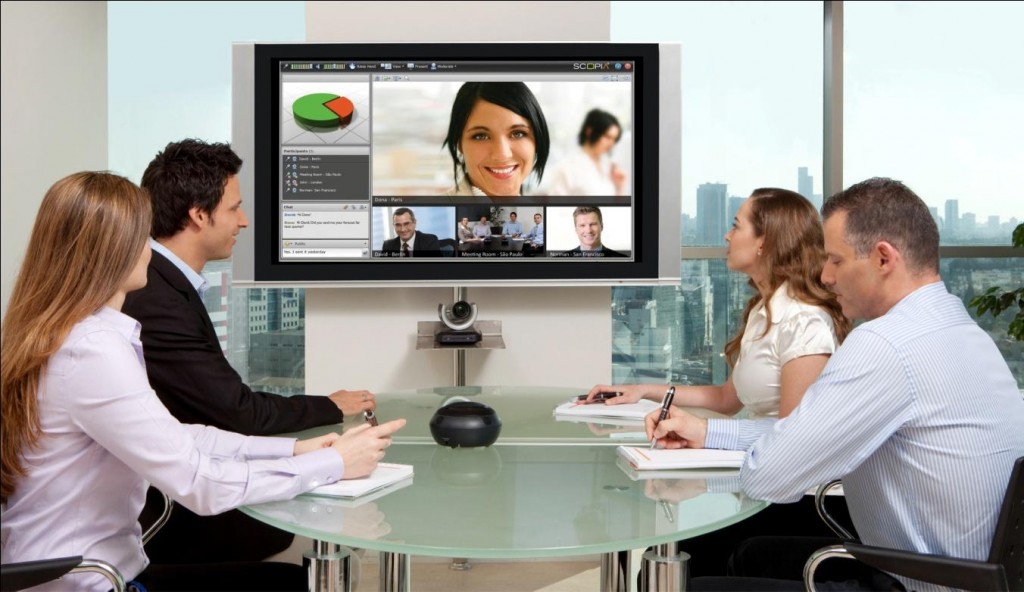 Videoconferencing:
Hardware endpoint
Room based
Requires dedicated infrastructure
Webconferencing:
Software endpoint
Mobile based
Uses existing infrastructure
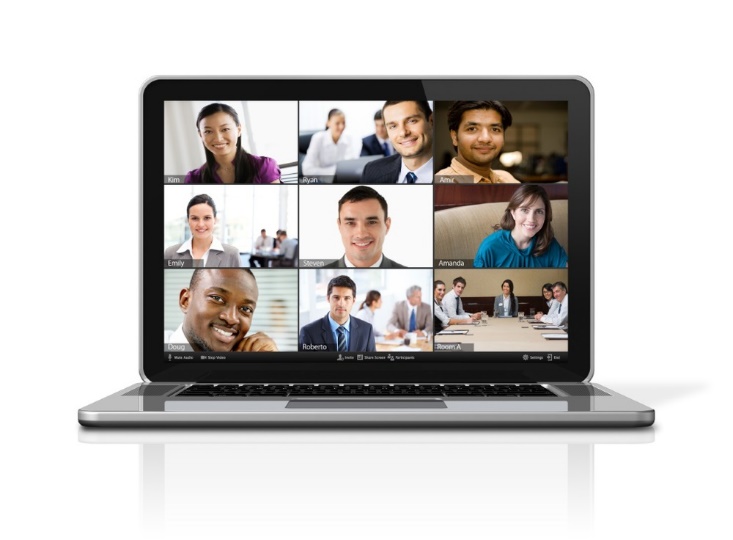 Who Can Zoom?
Everybody!
But only these folks can Host a Zoom Meeting:
LSUHSC Faculty
LSUHSC Staff
LSUHSC Students
lsuhsc.zoom.us
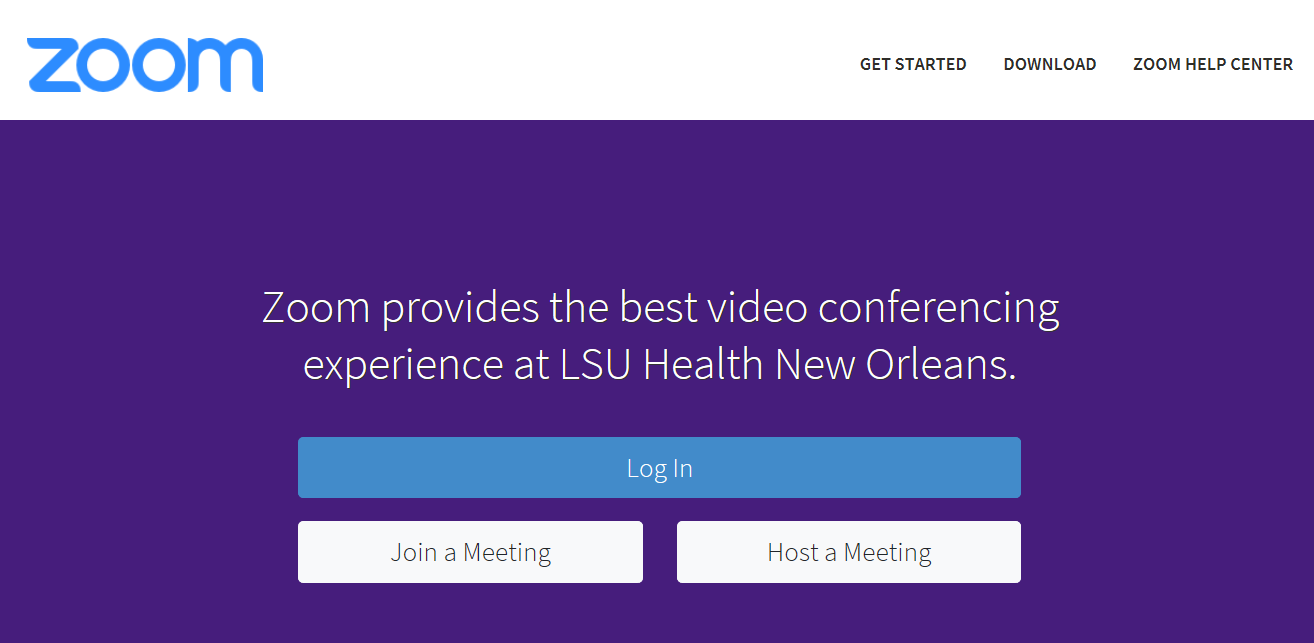 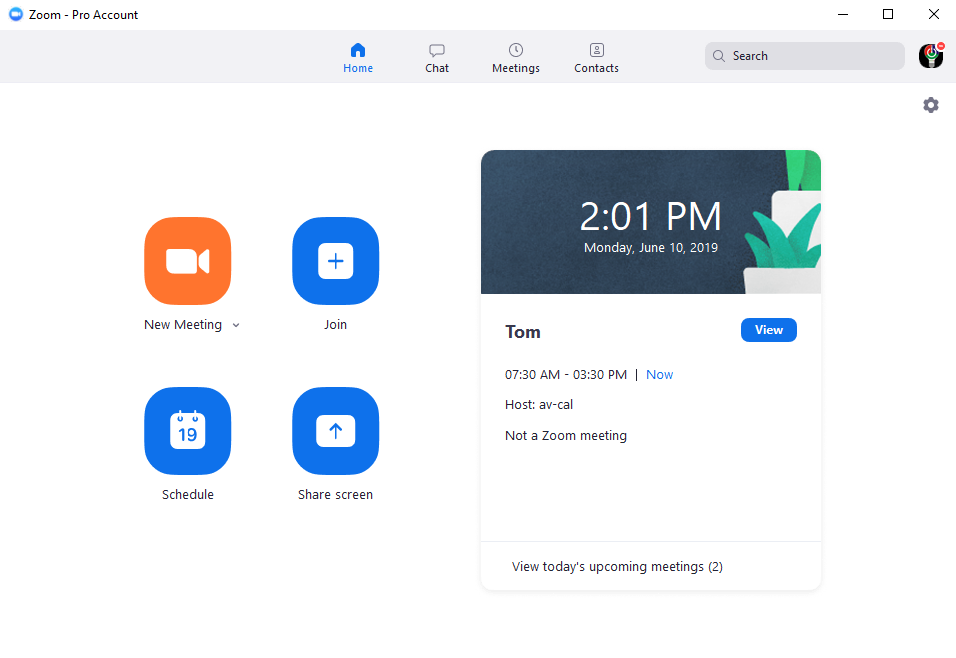 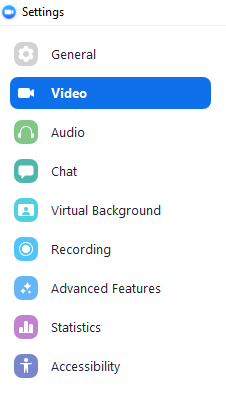 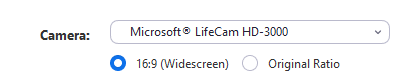 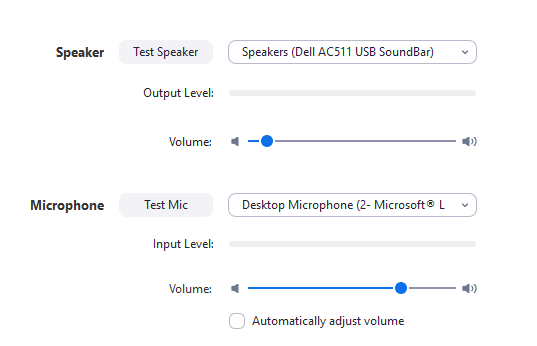 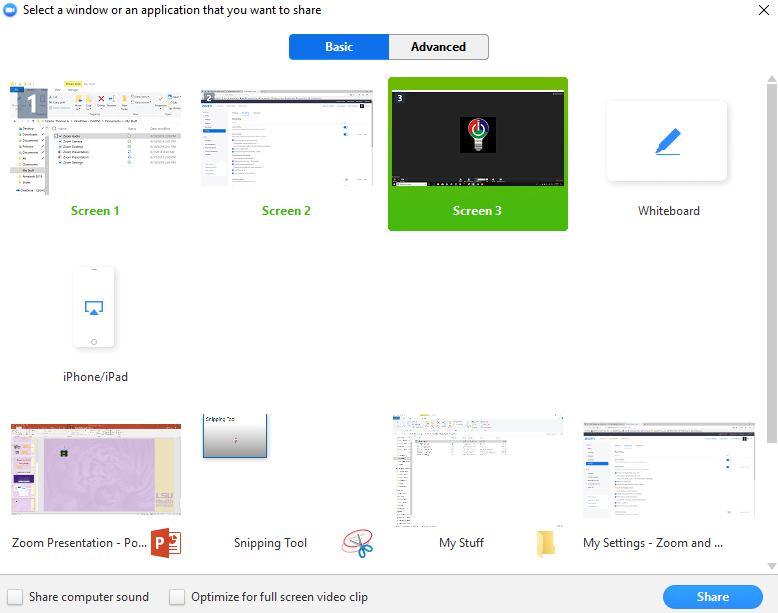 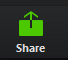 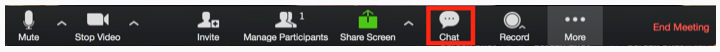 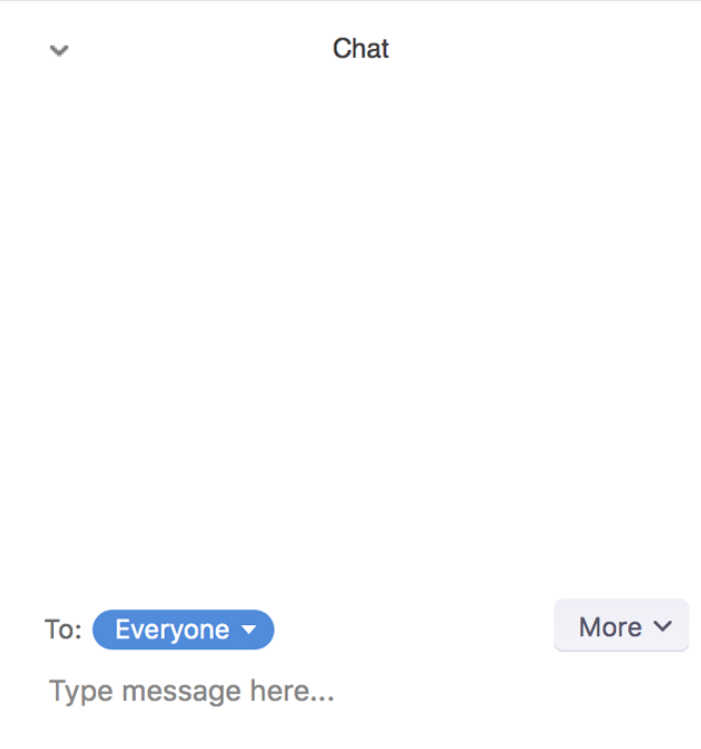 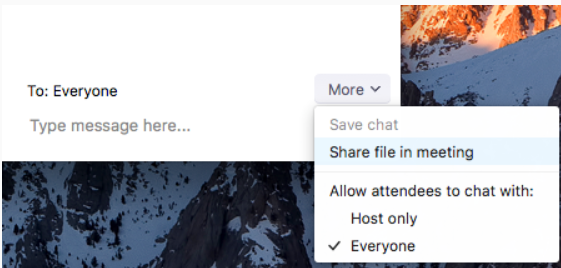 What Else Can I Do?
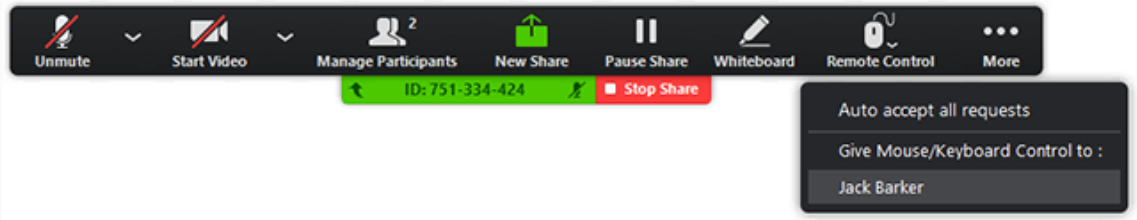 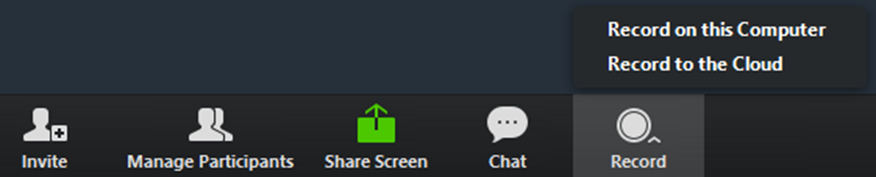 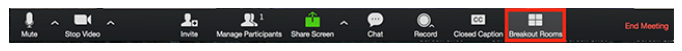 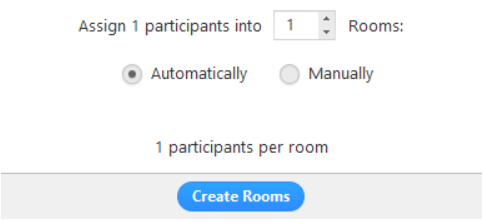 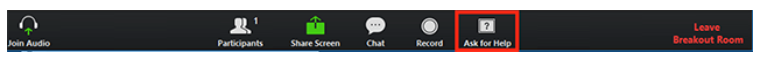 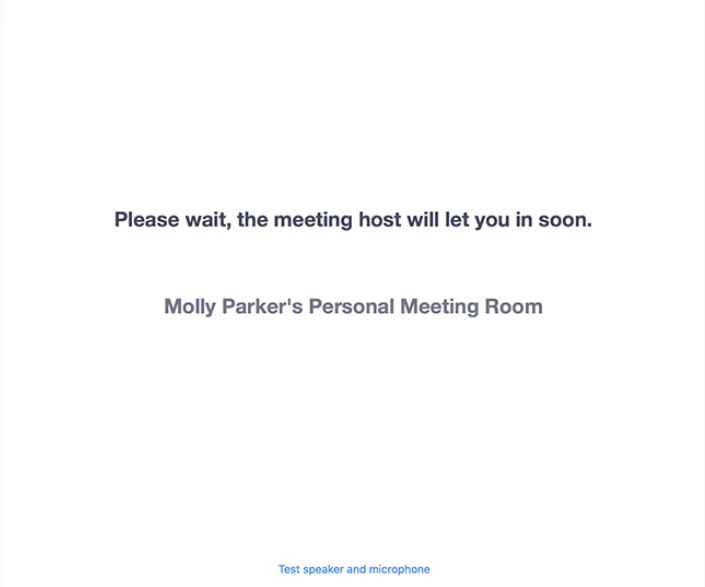 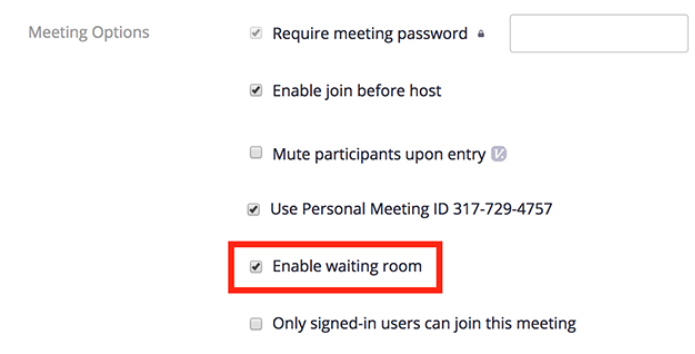 Encryption
“End-to-end encryption is an added layer of application security. Zoom can encrypt all presentation content at the application layer using TLS 1.2 with Advanced Encryption Standard (AES) 256-bit algorithm.”
“End-to-end encryption is also designed to facilitate HIPAA based compliance requirements.”
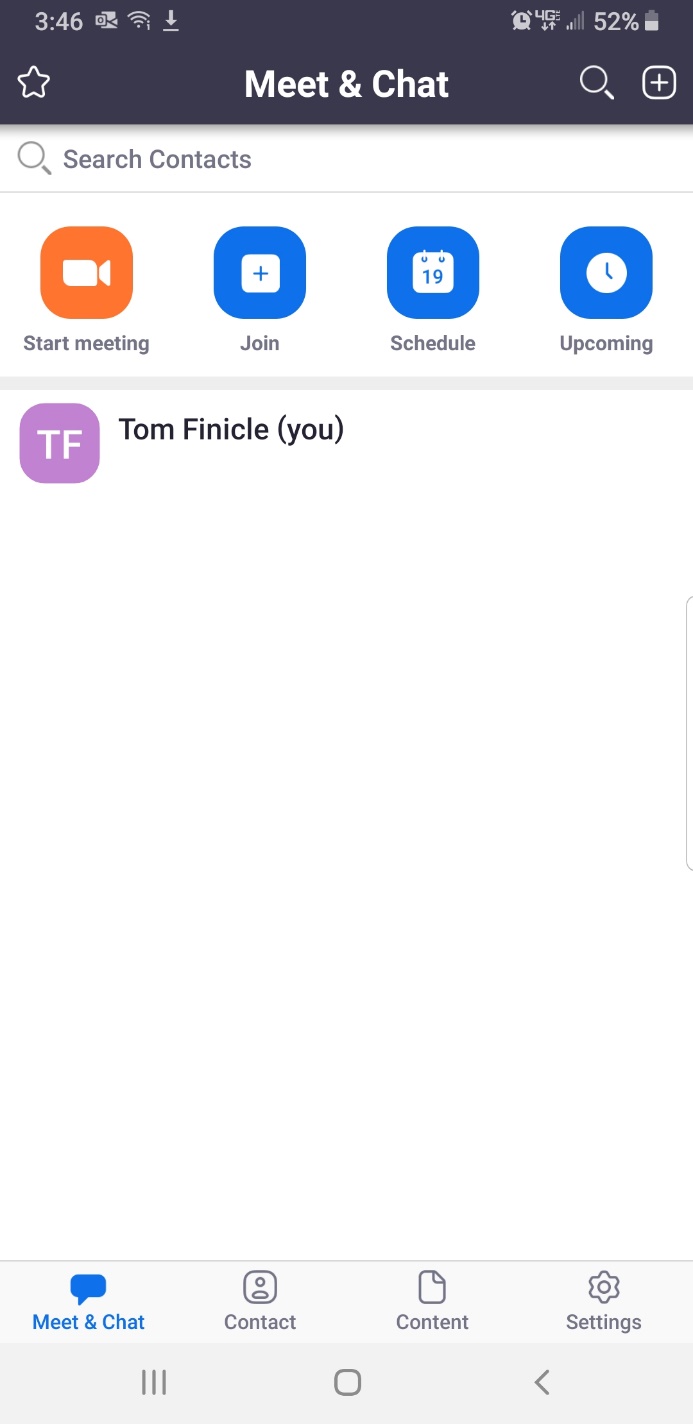 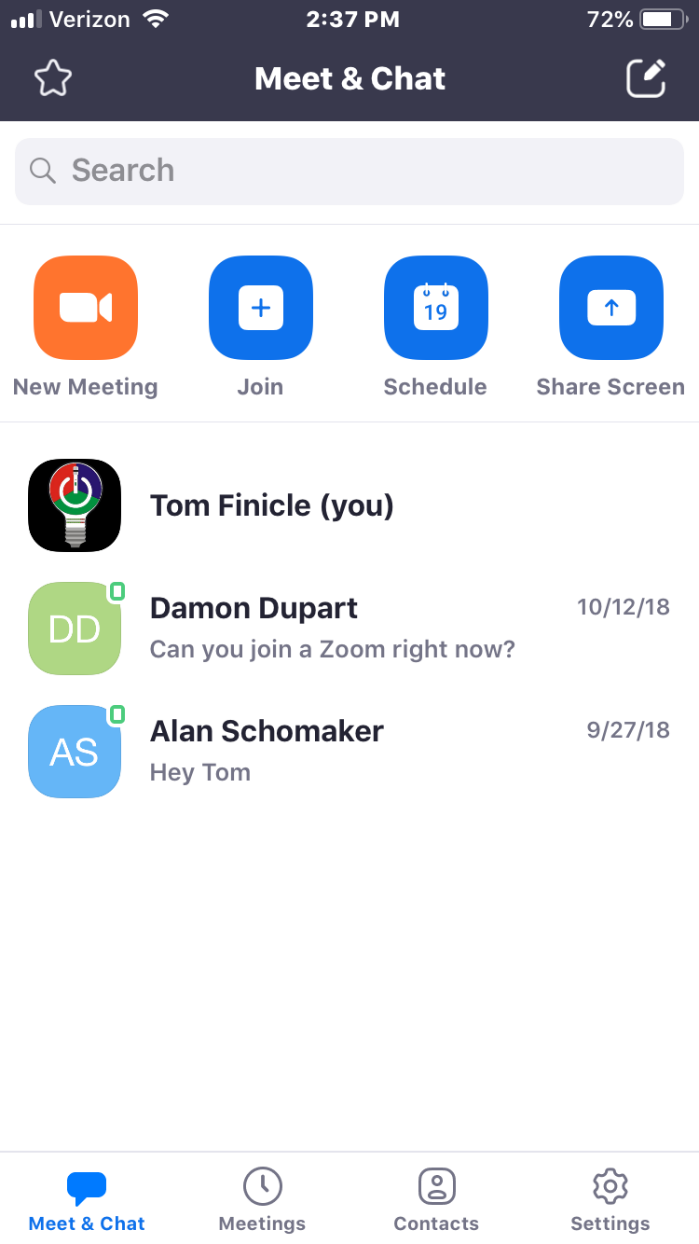 What Do I Need To Zoom?
A Device with a Microphone, Speaker, and Camera:
Computer
PC or Mac
Desktop or Laptop
Tablet
Smartphone
Accessories for Computers
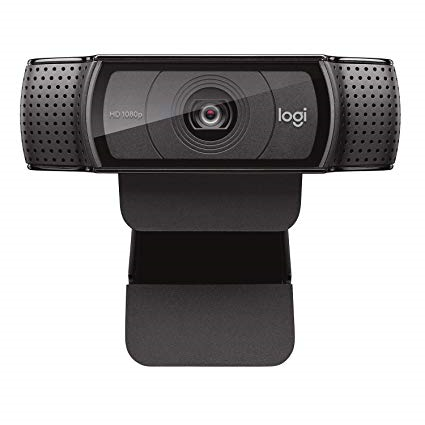 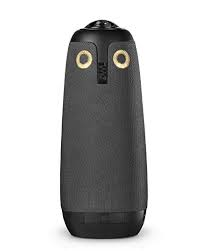 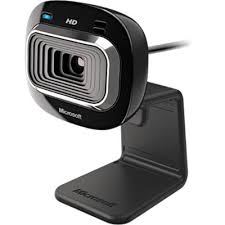 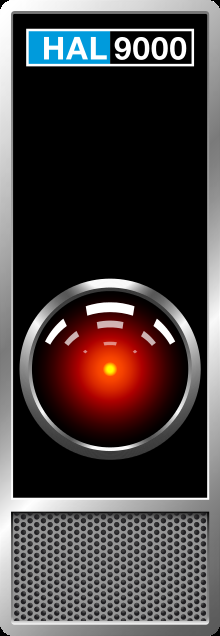 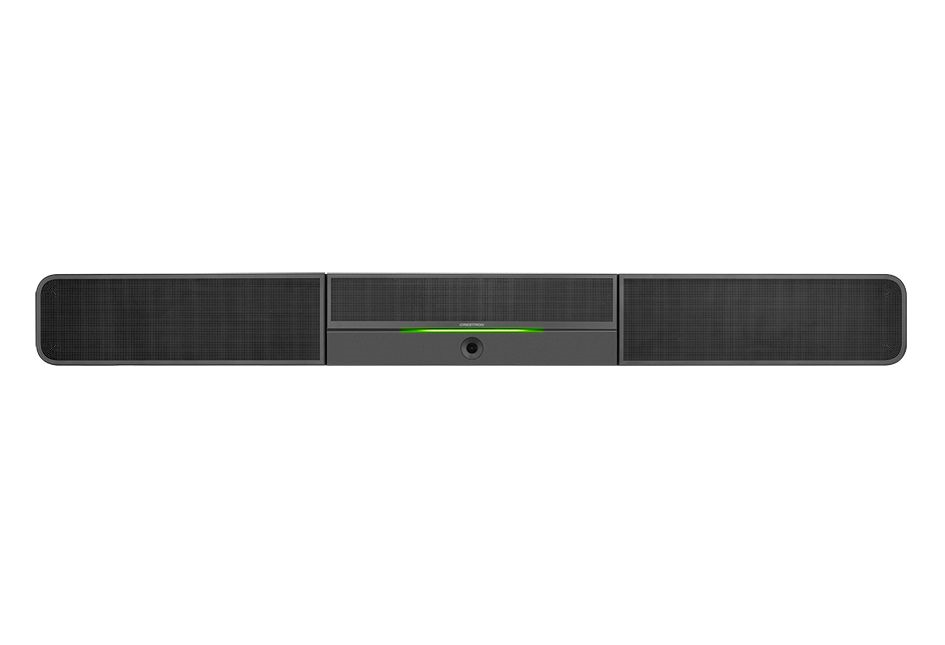 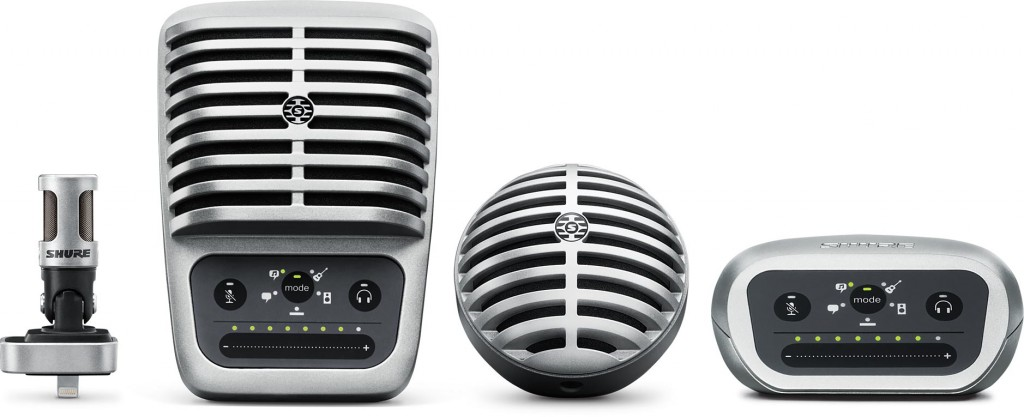 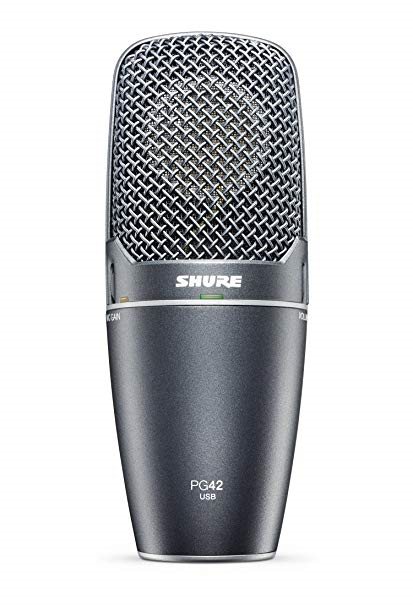 Questions?
lsuhsc.zoom.us
enterpriseavgroup@lsuhsc.edu